Titration of weak acids
Titration of amino acids
Amino acids are weak  polyprotic acids . 
Neutral amino acids are (gly, ala, threonine ) are treated as diprotic acids .
acidic amino acids (glu, asp,) are treated as triprotic acids .
Basic amino acids (lys , arg , his ) are treated as triprotic acids .
pHm is the pH at which the maximum total number of charges present.
Glycine can be obtained in three forms :
a) Glycine hydrochloride                                             b)  Isoelectric glycine                                              c)Sodium glycinate
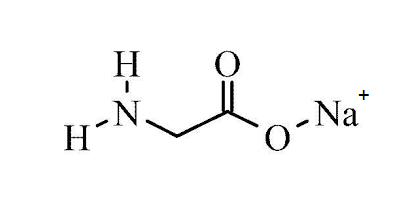 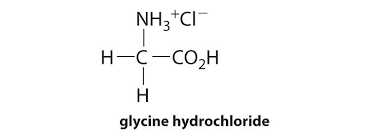 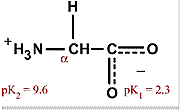 Titration of amino acids
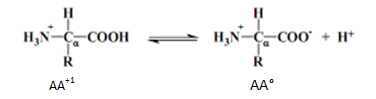 Titration of amino acids
Titration of amino acids
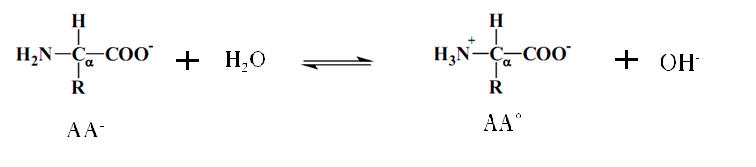 Titration of amino acids
Titration Curve of Neutral Amino Acids
Amino acids are titrated in  exactly the same manner  as diprotic and triprotic weak acids . 
 Neutral amino acid
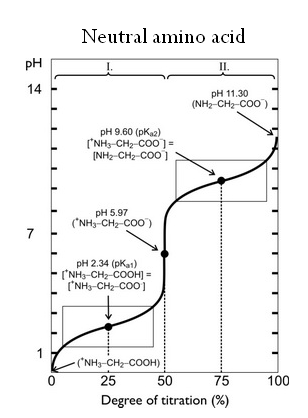 Titration Curve  of  Acidic amino Acid (Glutamate )
Titration Curves of Lysine
Titration Curves of Amino Acids
Information that can be obtained from a titration curve :
1- The number  of  ionizable  groups in that amino acid , which can be detected from the number of titration stages in the curve , (or the number of  pKa ‘s   or number of flat zones in the curve) .
2-Whether  the triprotic amino acid is basic or acidic , that can be detected from the pKa2  .
If it’s value is closer  to the value of  pKa1   (that of the α- carboxyl group ), then it is an acidic amino acid .
If the value of  it’s pKa2  is closer  to the value of  pKa3   (that of the α- aminogroup ), then it is basic amino acid .
3-  The pKa   values  of the amino acid  can be obtained from the curve which is equal to the pH value at the mid-point .
4- The isoelectric  point , pI  for each amino acid can be obtained from the curve by detecting the point where the amino acid is all in the zwitterion form (net charge = 0.0) the pH at that point  is the pI .
Or it can be obtained mathematically from ; 
pI =  pKa1  + pKa2       ( in the case of a neutral amino acid ) .
                       2 
In the case of triprotic amino acids , the pI is calculated from :
pI =  pKa1  + pKa2       ( in the case of acidic amino acids )  .
                    2
Titration Curves of Amino Acids
pI =  pKa2  + pKa3       in the case of basic amino acids.               
                    2 

5- You can also determine from the curve the pH values at which the amino acid can act as a buffer . (the pH ranges ±1  from the pH value of each midpoint).
How to Obtain a Titration Curves of Amino Acids
How to Obtain a Titration Curves of Amino Acids
Sketch the pH curve for the titration of 100ml of 0.1M Glycine with KOH? Pka1=1.71, Pka2=9.6?

No of moles of  a.a = M*V
                                 = 0.1 * 0.1
                                   =0.01 mole
The first moles of OH by A= 0.01 / 1.71 = 0.005
The second moles of OH added B= 0.01 + 0.005 = 0.015
PI = (Pka1 + pka2)/ 2
    =5.66
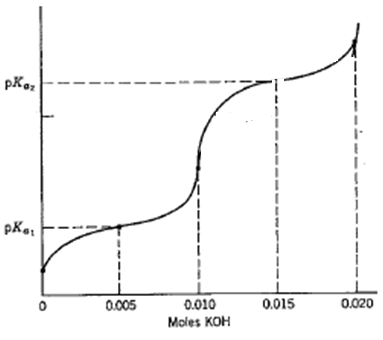 Plot the titration curve of Aspartic acid it has a volume of 100ml and0.1M
When titrated with 0.1M KOH? Pka1=2.09, Pka2=3.86, Pka3=9.82?
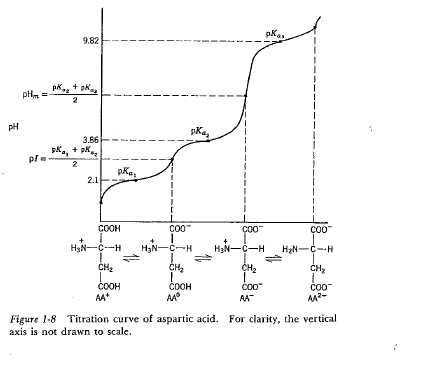 Plot the titration curve of Lysine which has a volume of 200ml and 0.3M
When titrated with 0.1M NaOH? ? Pka1=2.18, Pka2=8.95, Pka3=10.35?
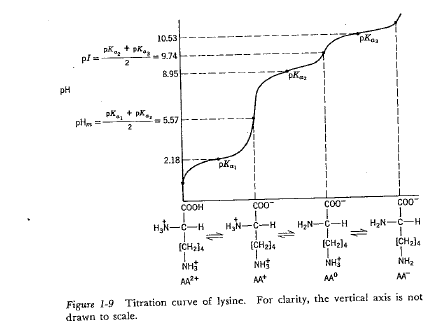